Tracking Flows of Assets
Why is Flows of Assets interesting?
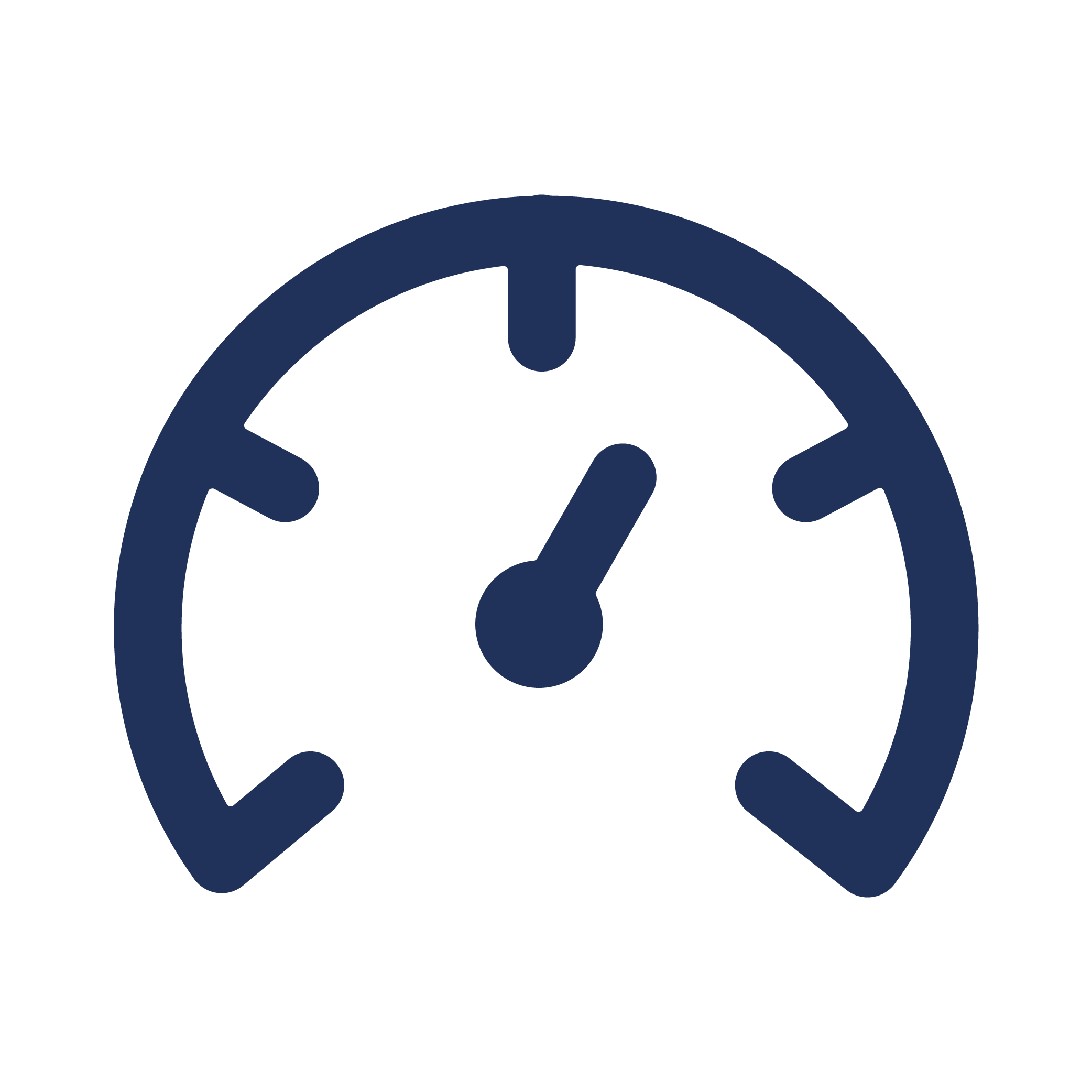 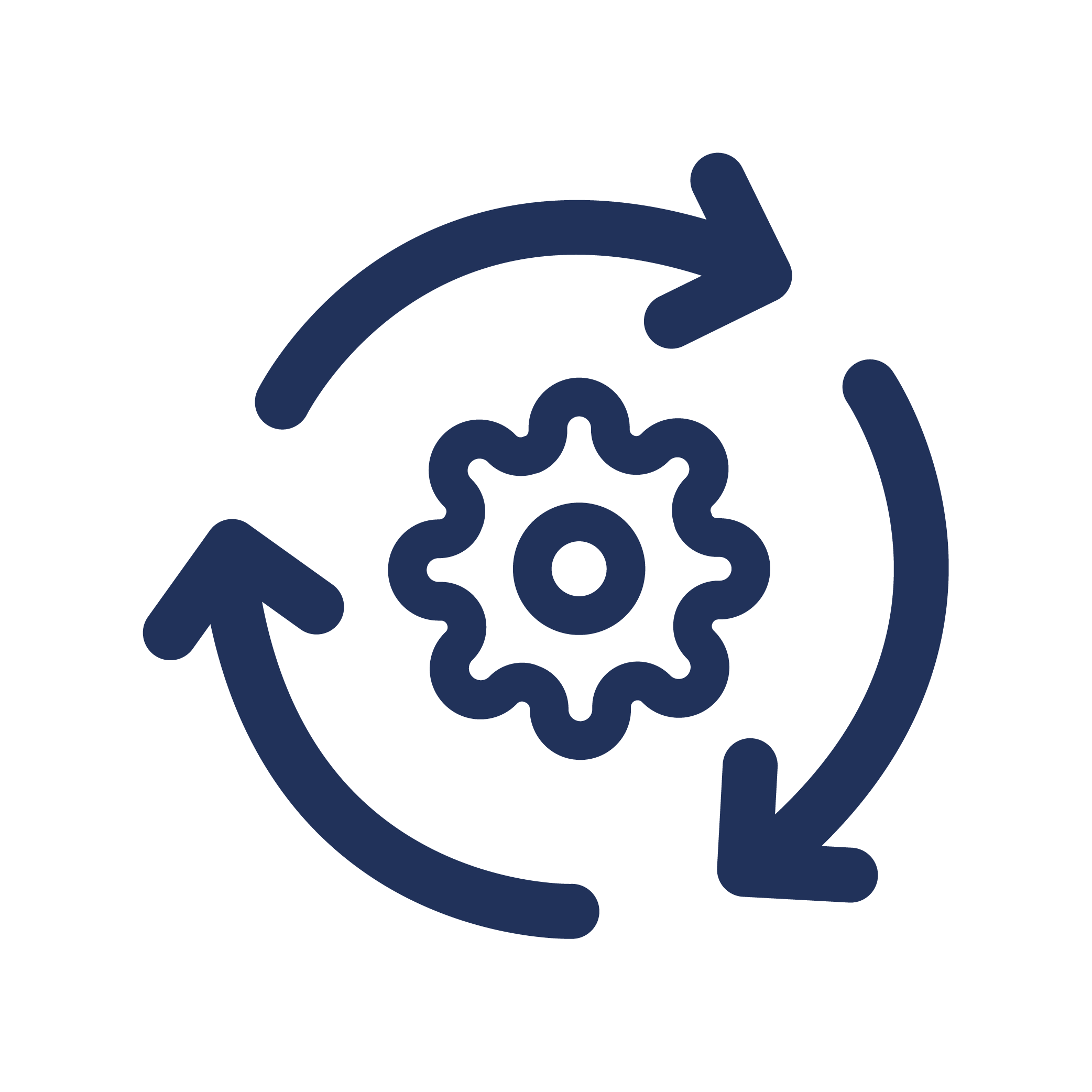 43,350 time series
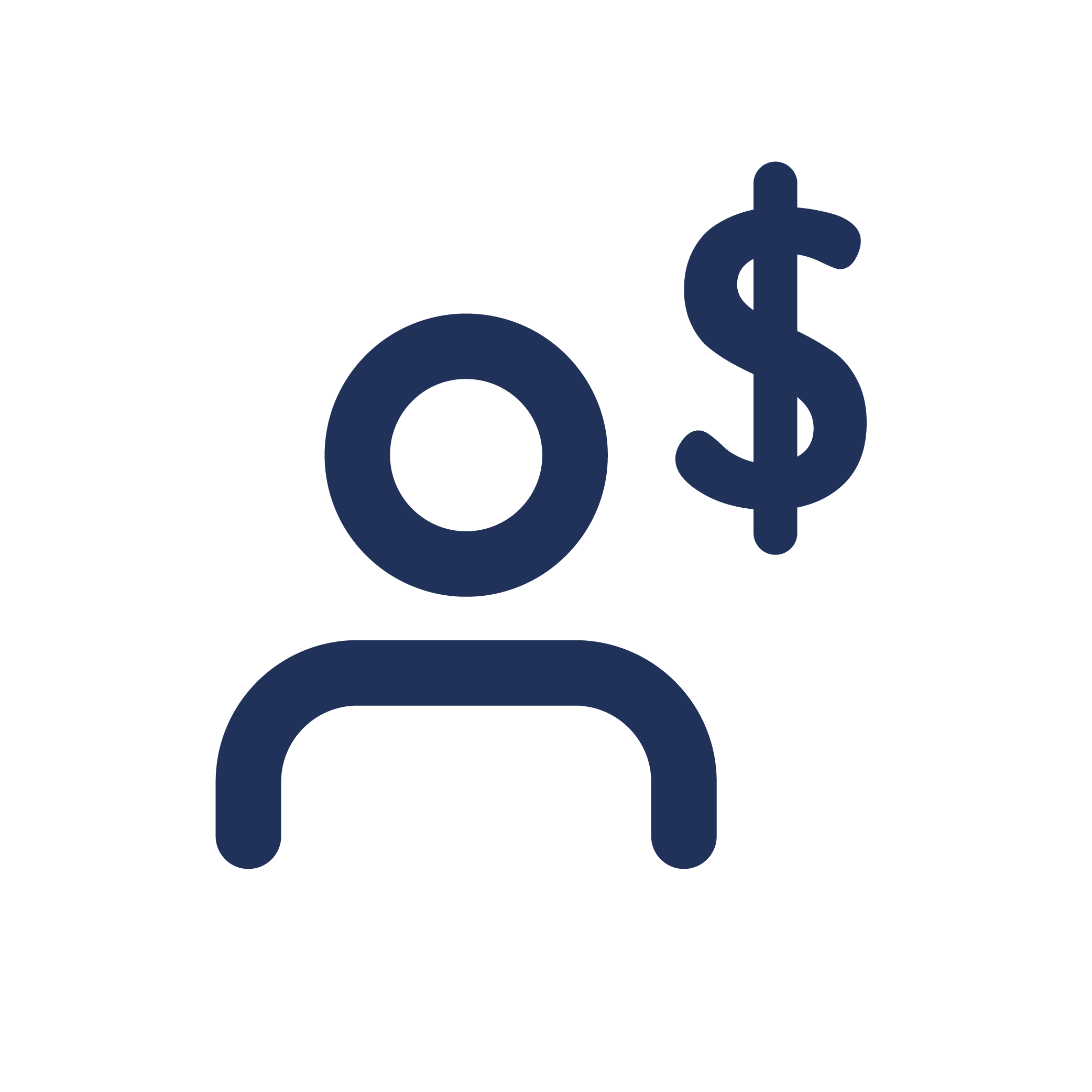 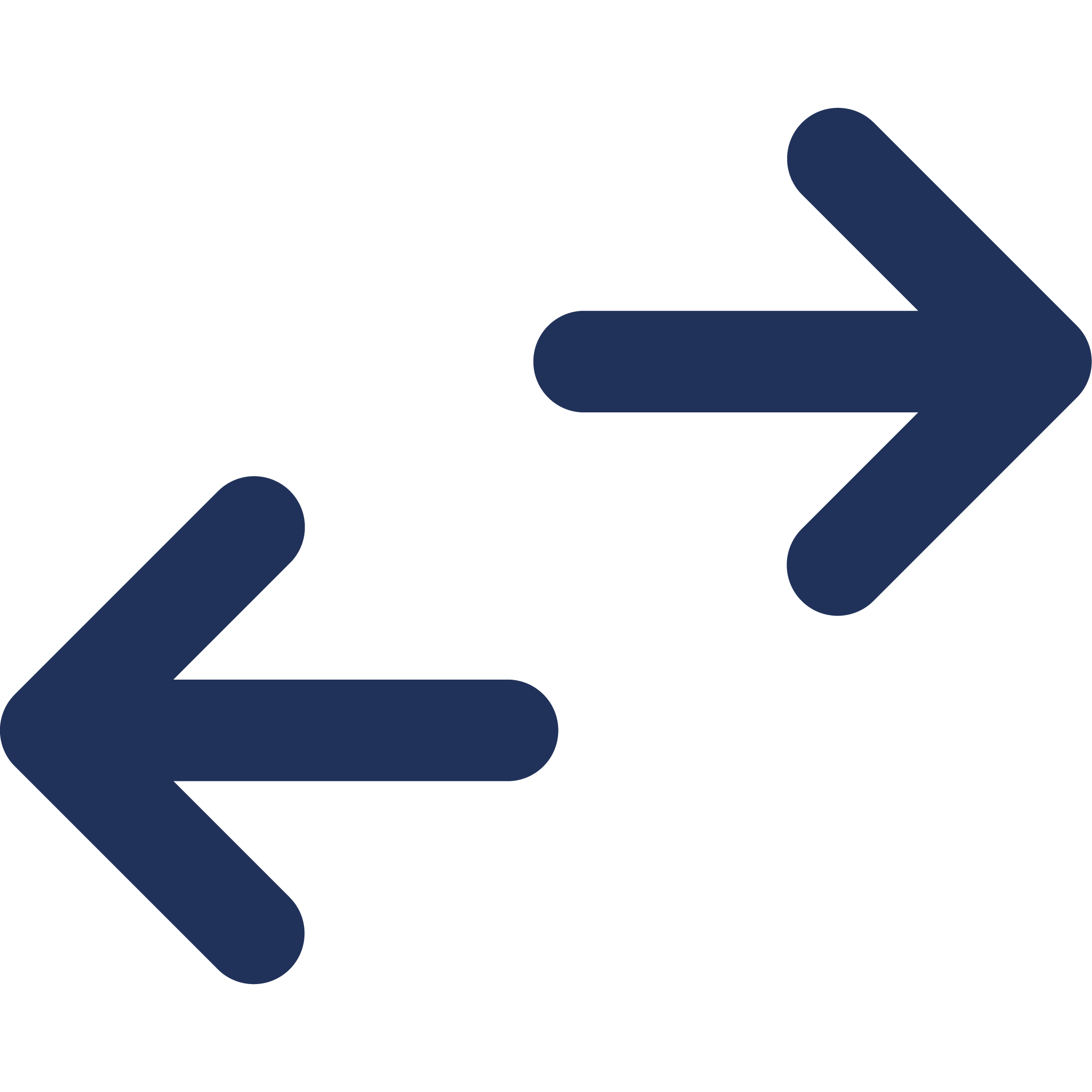 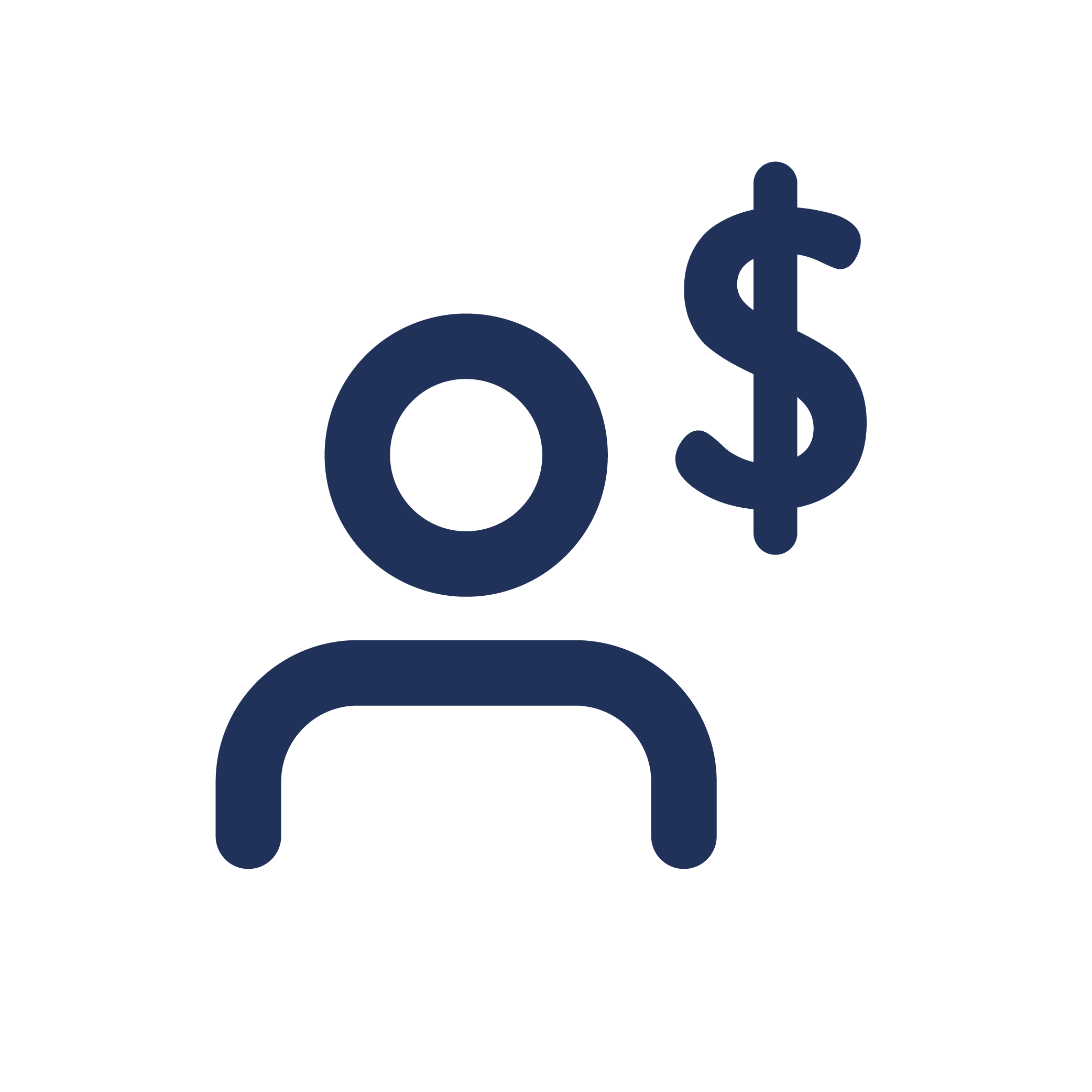 Help signal changing investor sentiment and behavior
Show the presence or lack of liquidity in markets
Signal shifts in momentum with the potential to move markets
2
[Speaker Notes: Keeping the top-down focus]
3
4
5
EPFR
Extensive historyHistory up to from 1995
High frequenciesAggregates available in a daily, weekly and monthly fashion
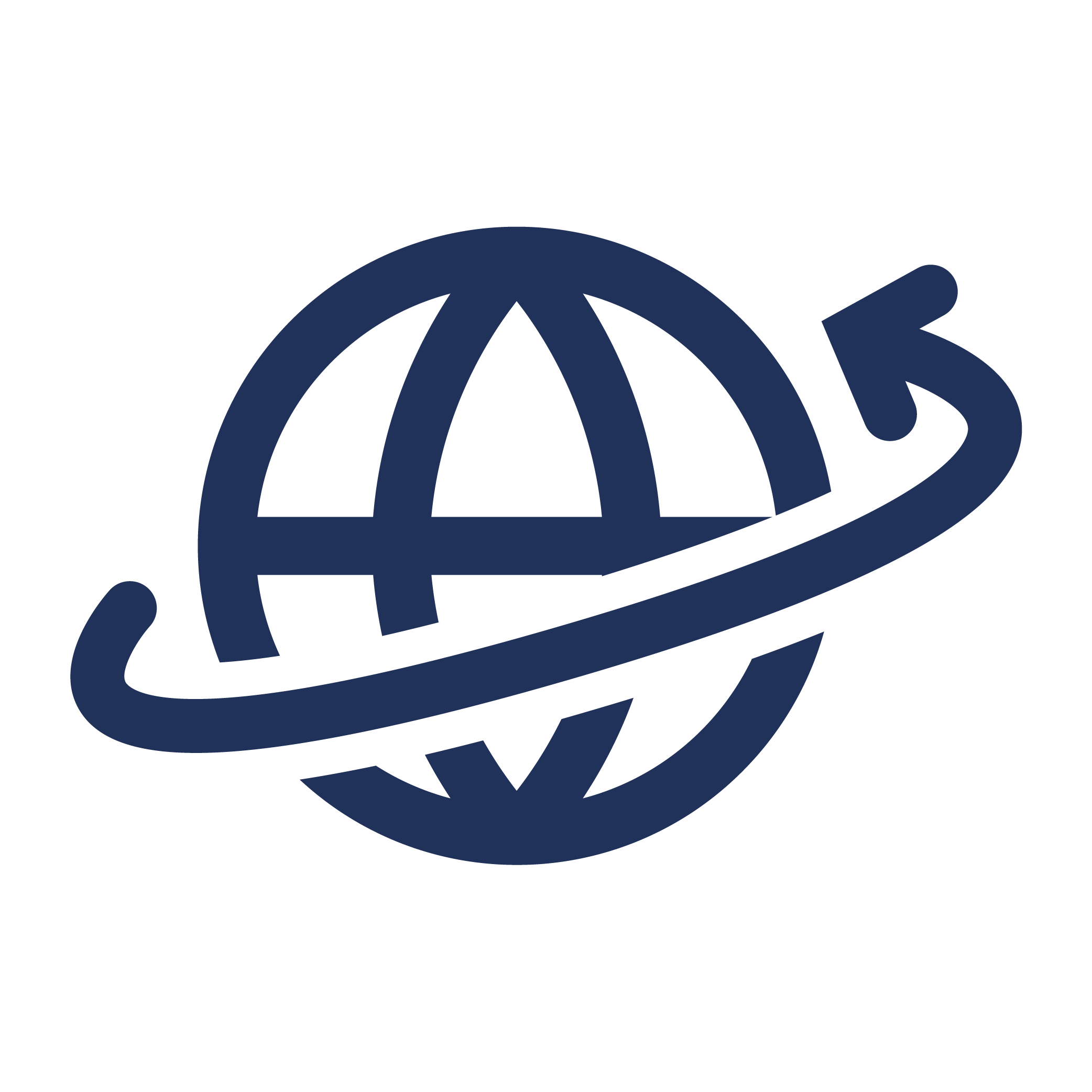 Harmonized structure across the globeThe same set of variables for all available countries and regions
6
7
8
9
10
11
12
Next webinar
December 2nd
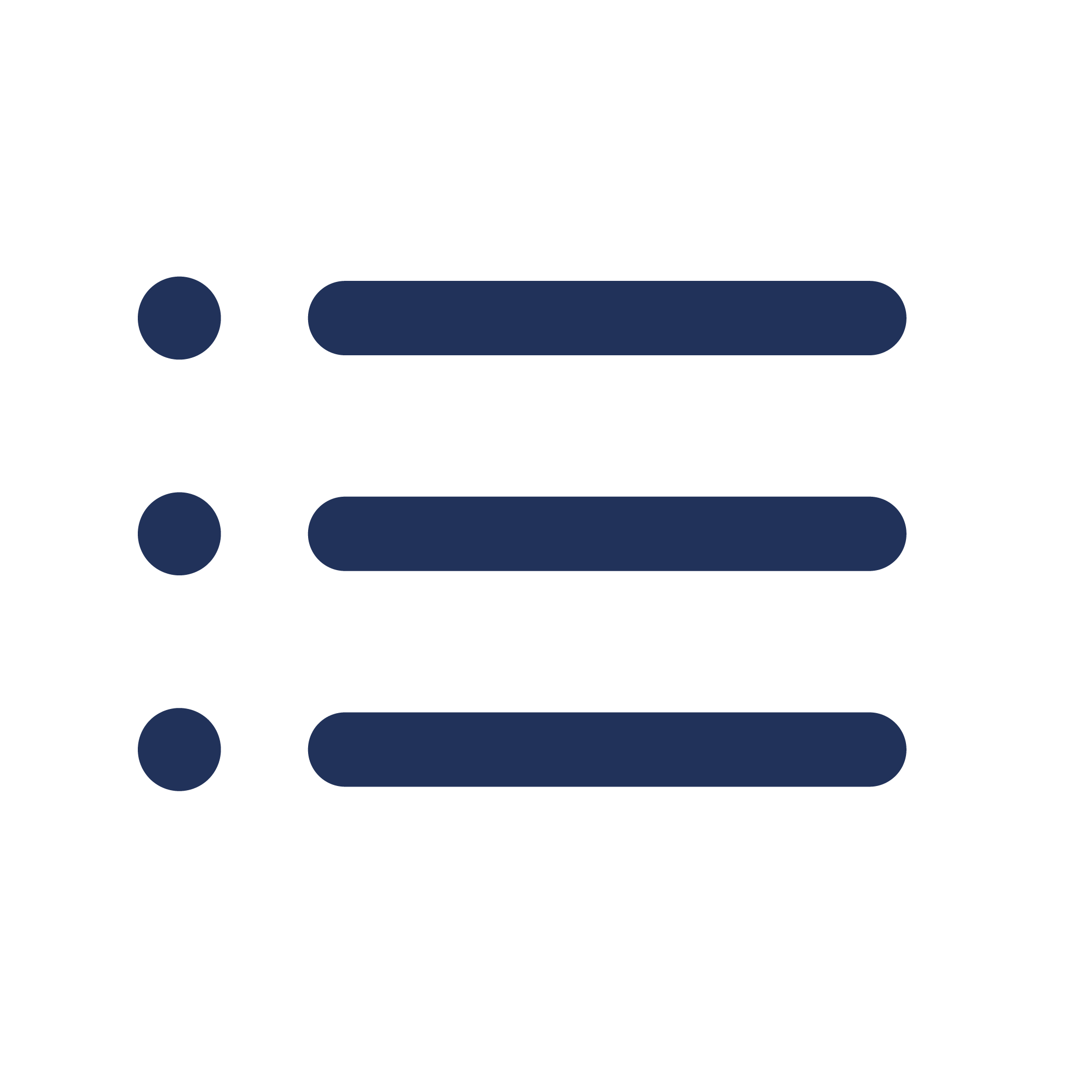 How lists make your life easier
13
Thank you!Karl Philip Nilssonkarl-philip.nilsson@macrobond.com